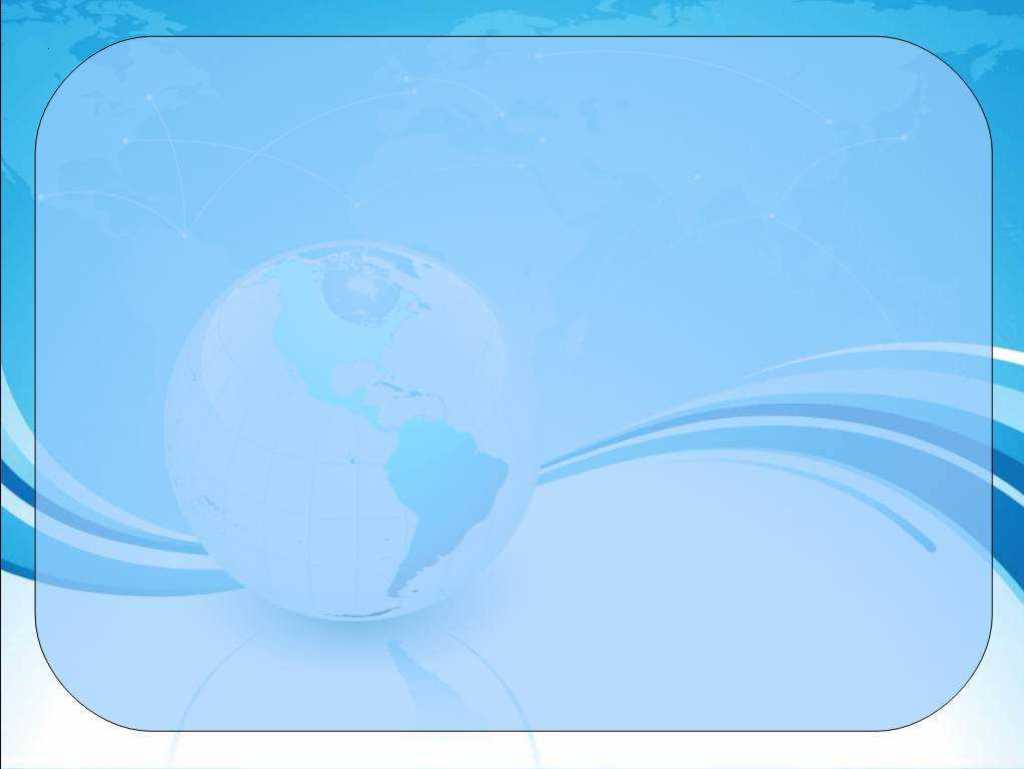 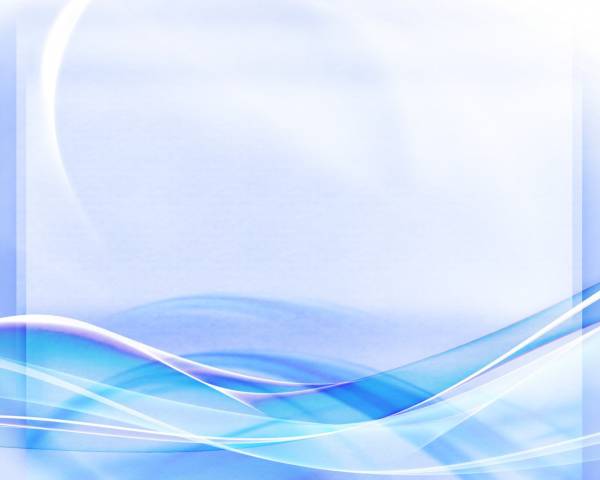 Организмы экосистемы
производители
потребители
разрушители
потребляют
отходы
возвращают
минеральные вещества
потребляют
органические вещества
кислород
возвращают
углекислый газ
отходы
потребляют
воду, минеральные вещества, углекислый газ
производят
органические вещества
кислород
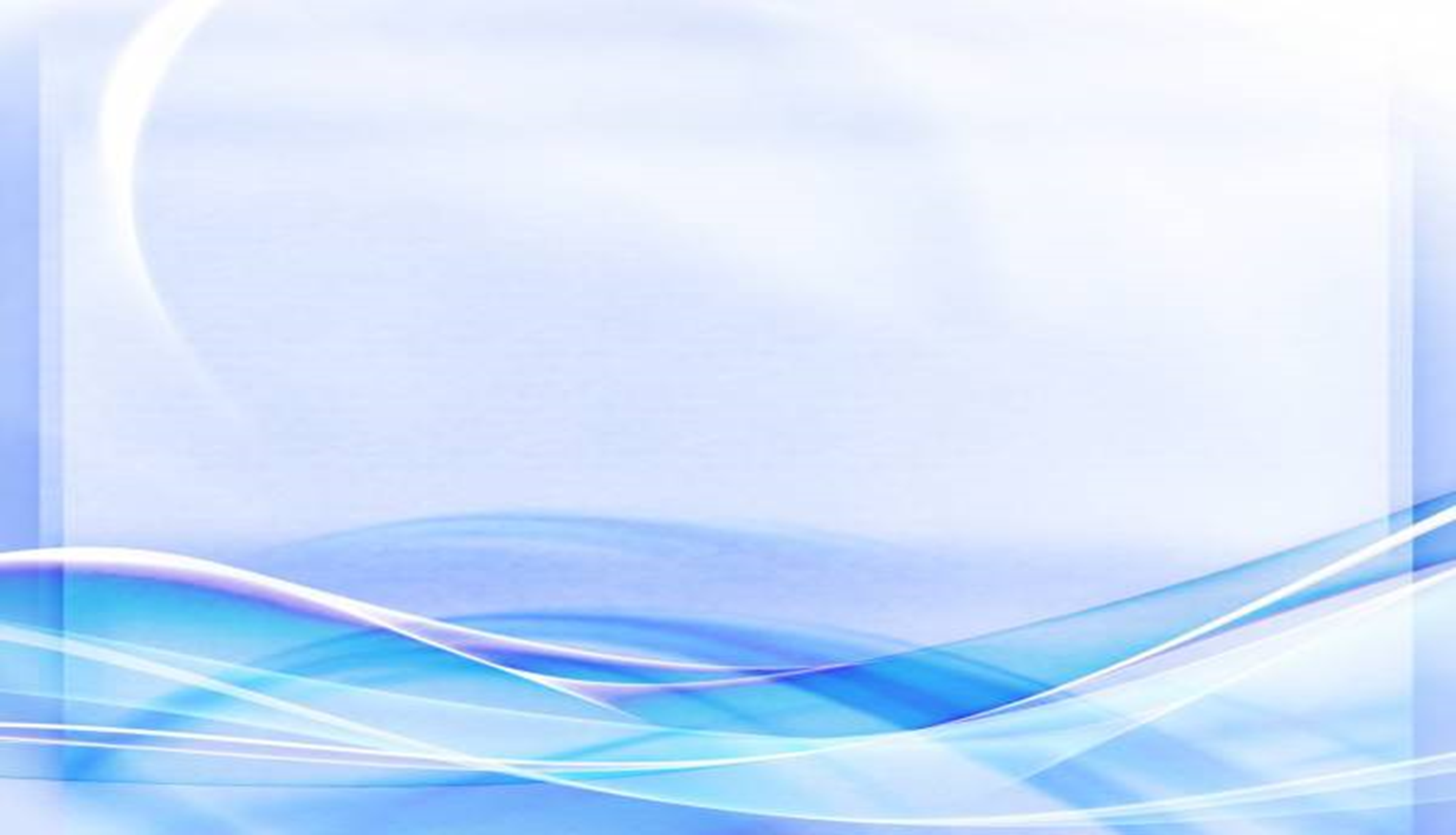 Почва – важнейшая 
часть экосистемы
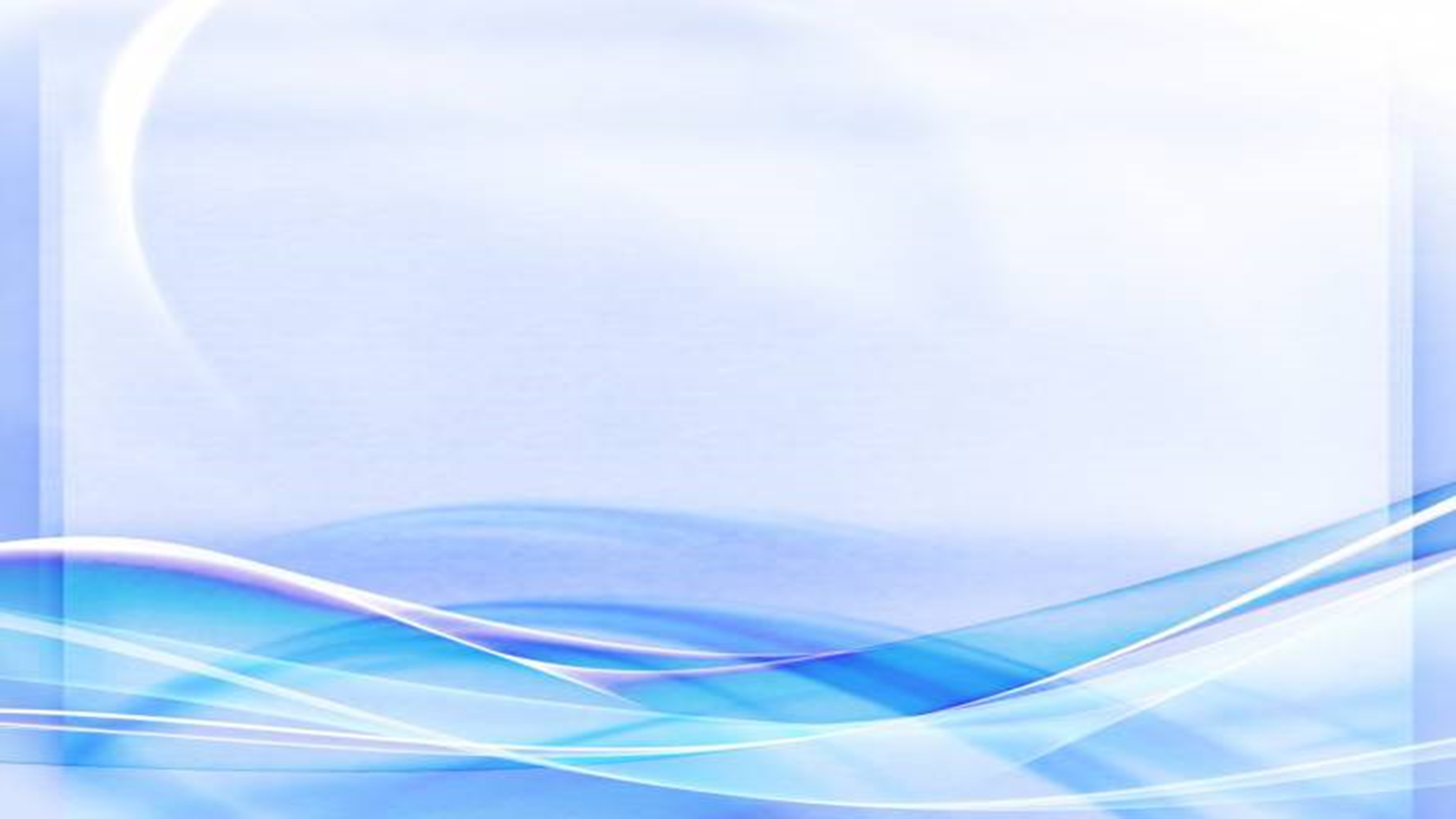 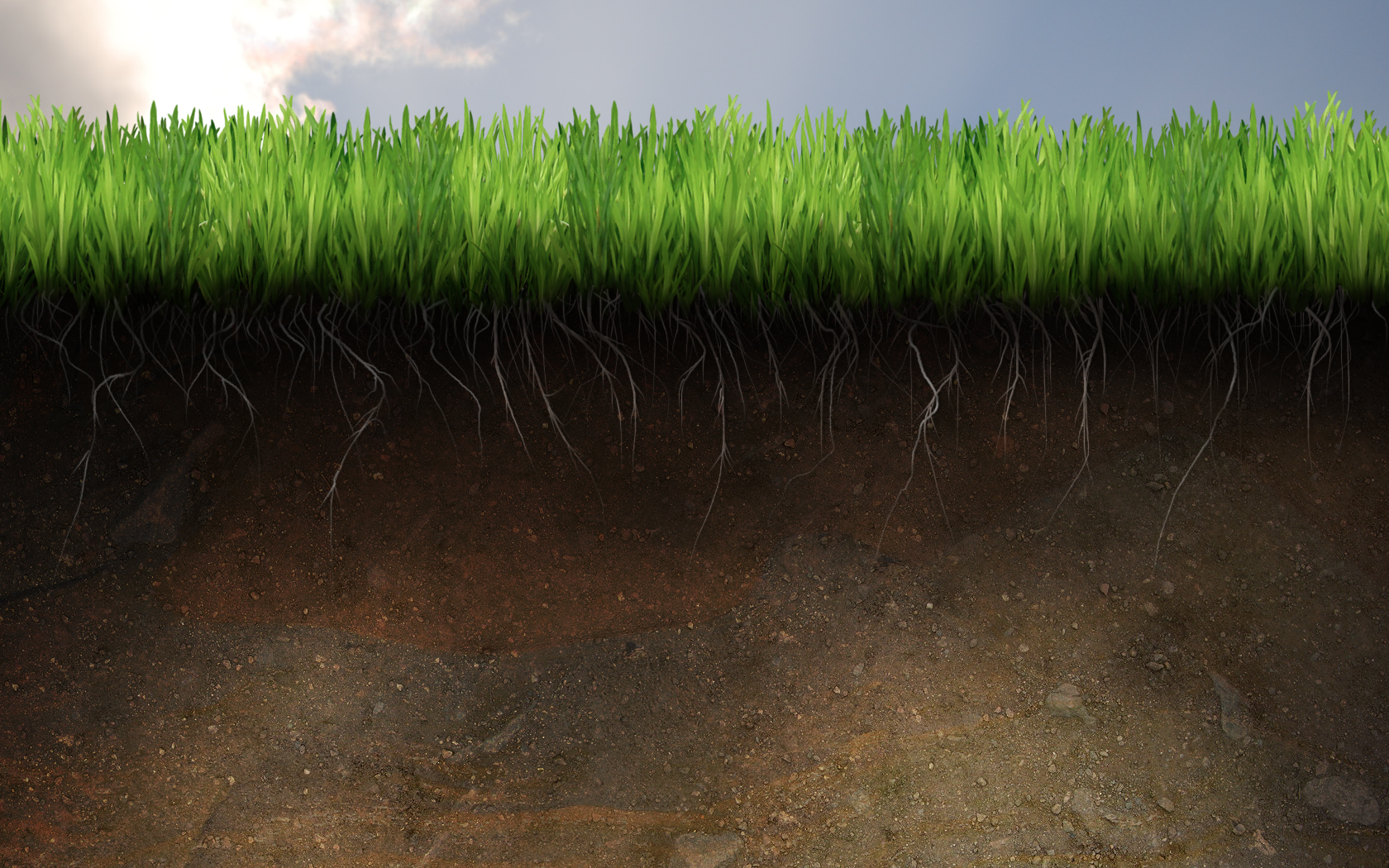 Почва – это верхний слой  
                                      земли.
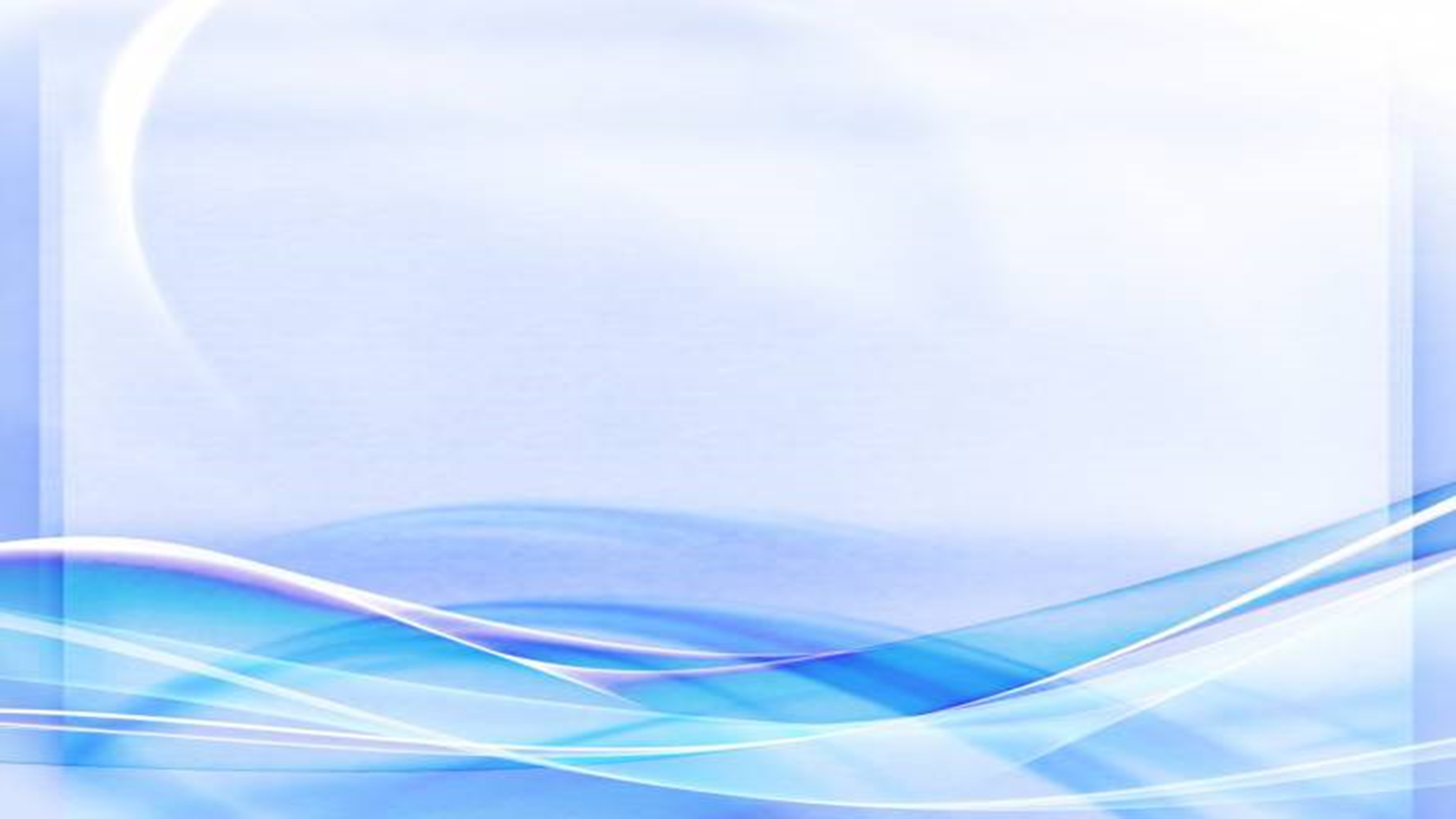 Почва содержит воздух

Почва удерживает воду

Почва состоит из песка, глины, остатки растений
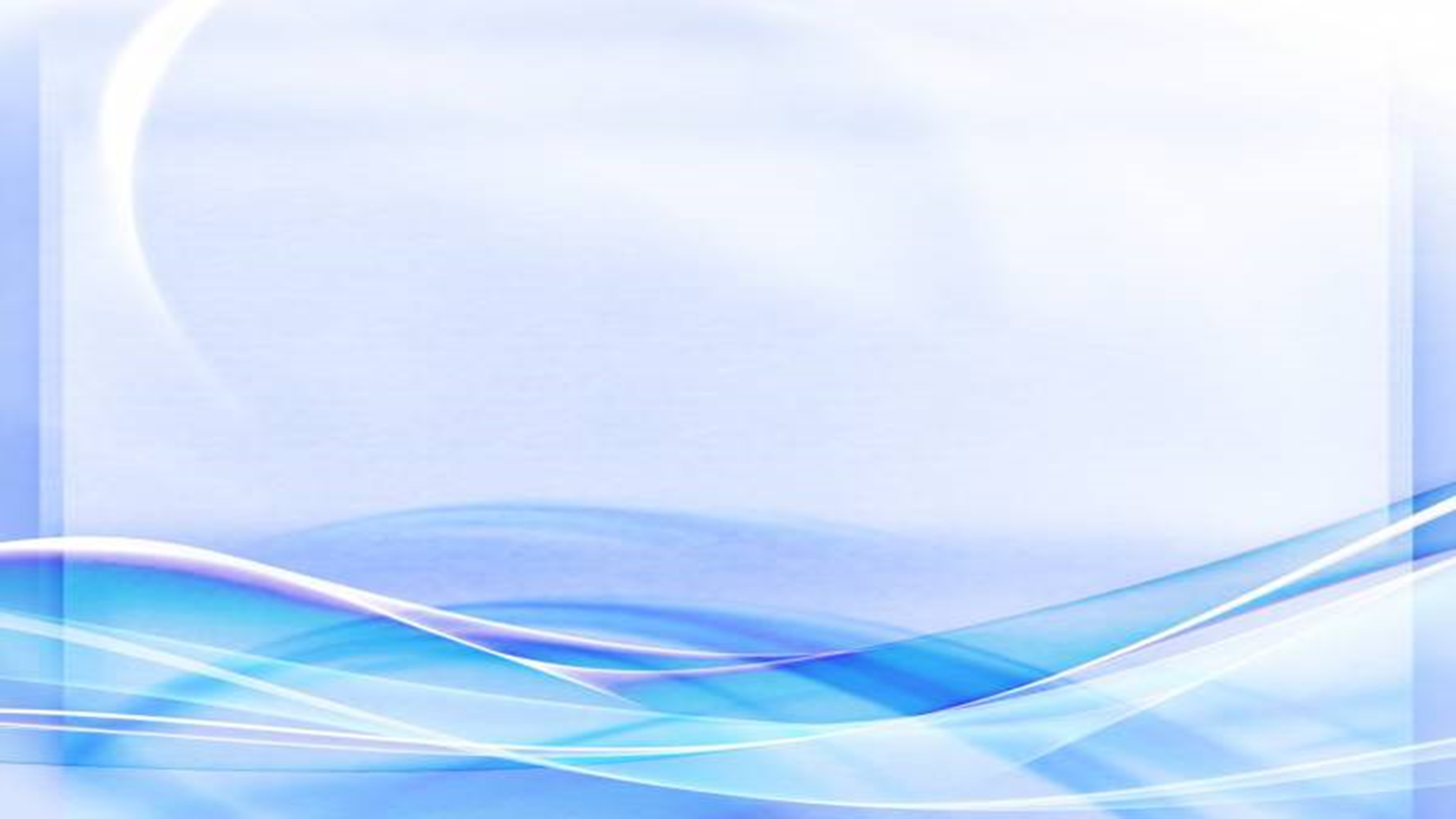 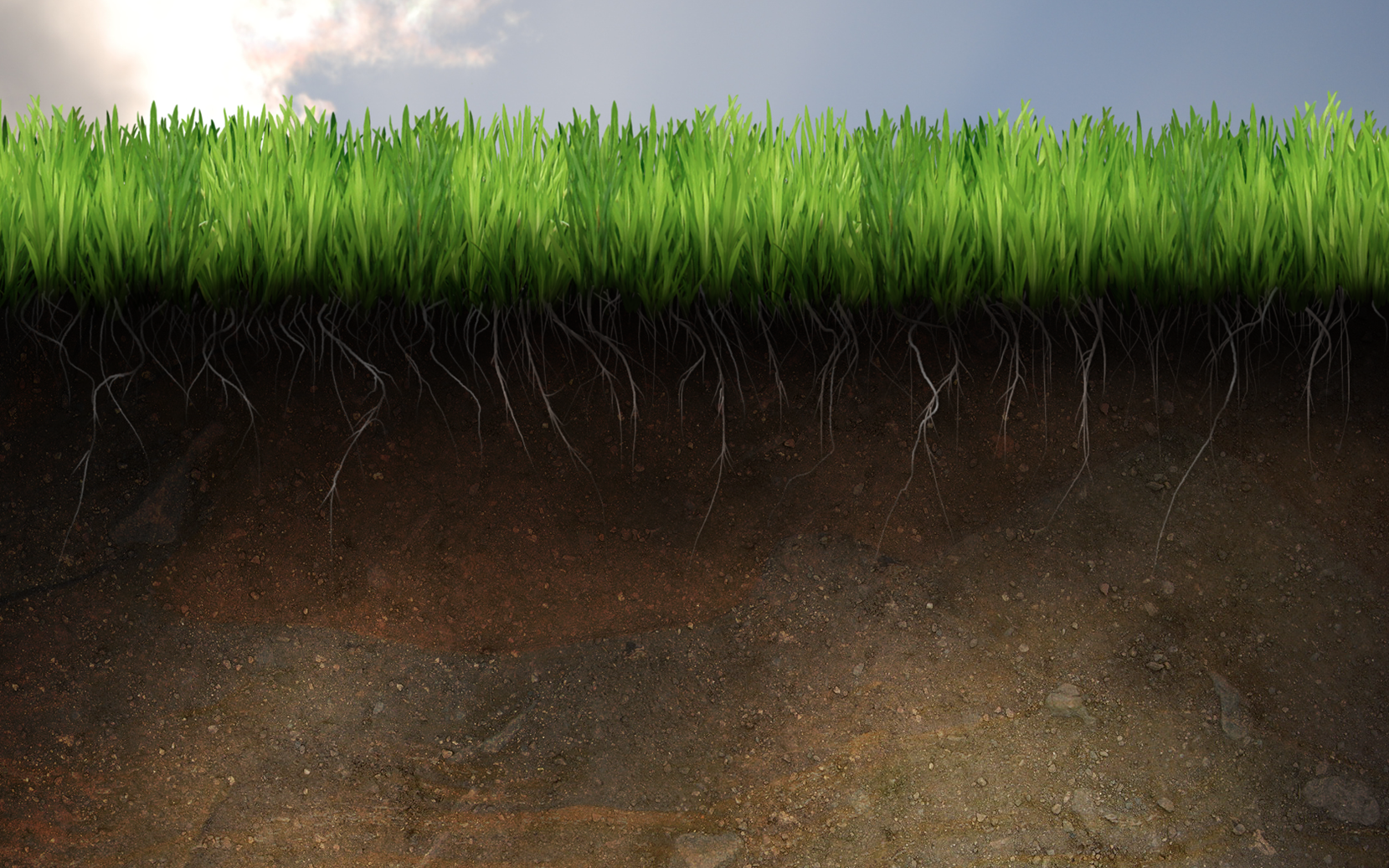 Почва – это поверхностный 
                плодородный слой земли
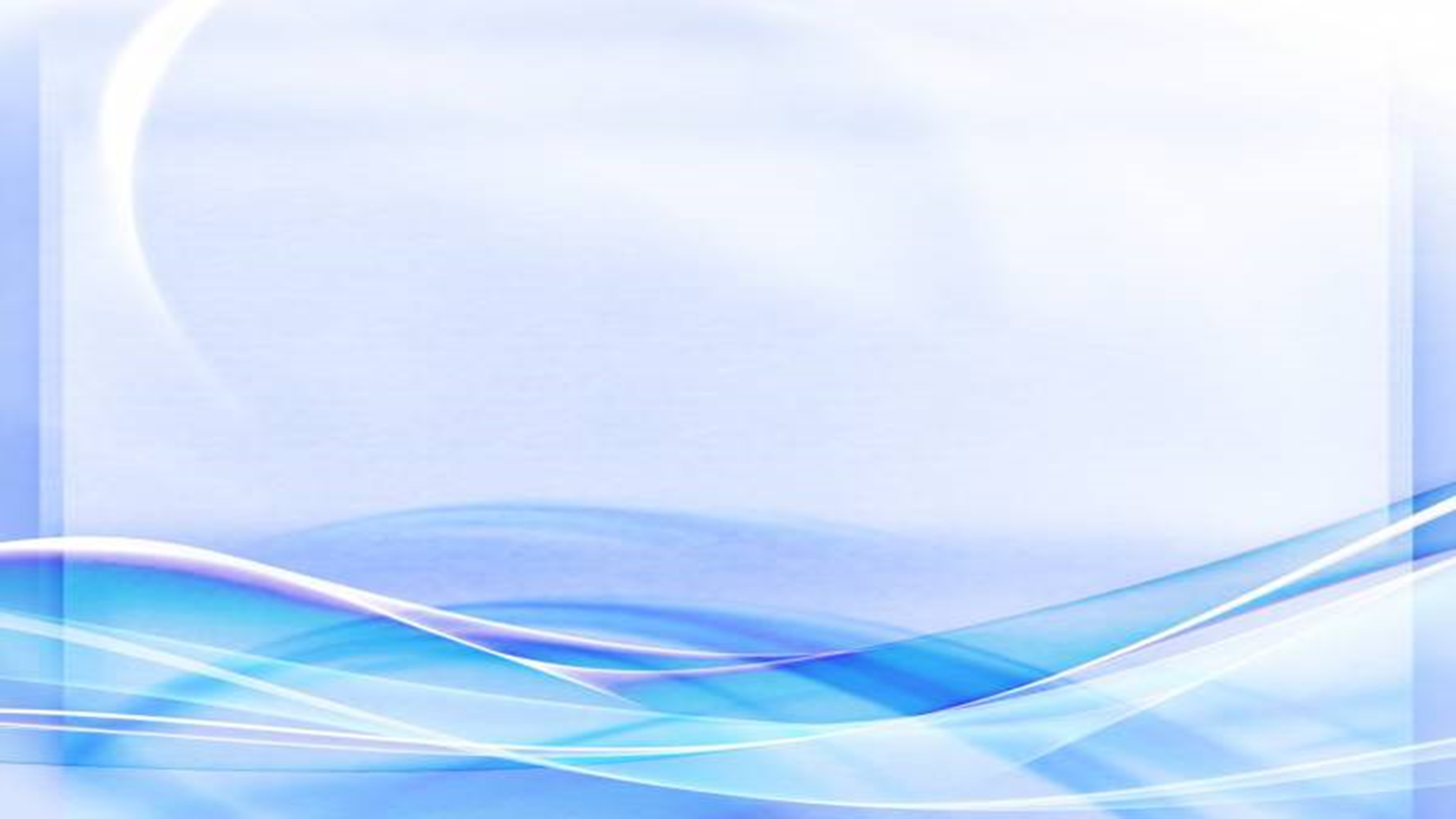